Gender & impact benefit agreements in Canada
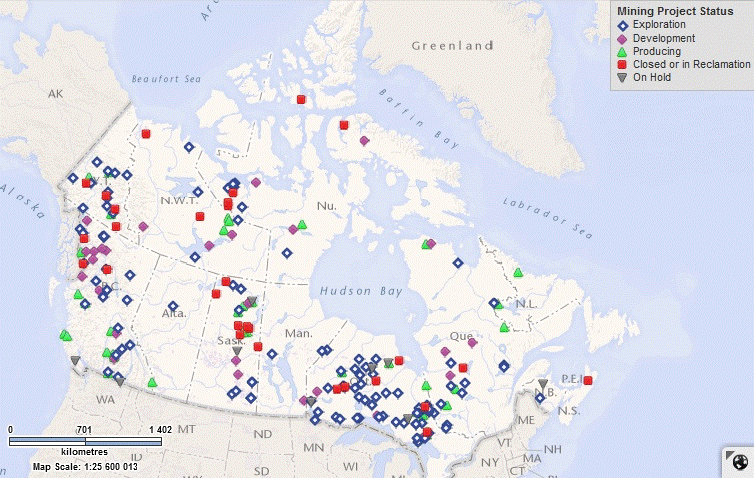 Sari Graben
What is an IBA & What is the Question
An IBA is a contract between an Indigenous government and a proponent of a development project that outlines the commitments and responsibilities of the parties and details how benefits will be shared. 
Empirical Question: Do IBAs distribute benefits in equal measure to Indigenous women? If not, do we know why not?
Legal Question: In what ways are IBAs responsible for this unequal distribution and can they remedy it?
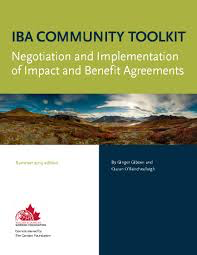 Gap Analysis – what we know
No - IBA’s do not distribute benefits of resource development in equal measure to women
Yes – We know why not
Current social conditions - violent victimization, overcrowded housing, severe income inequality, single parenting, lower employment levels and inequalities in land distribution are existing inequalities in social and economic power that limit the capacity to benefit from IBAs and have the potential to worsen with resource development. (Stewart, Huntely & Blaney, 2001; Boyce, 2016)
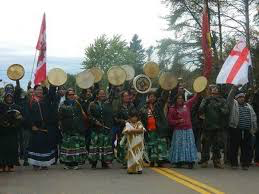 Findings from gap analysis Are IBAs responsible? two scholarships
locating IBA’s in private Law theory [no]
locating IBAs in Indigenous feminist theory (critical) [yes]
Legal Discourse on IBA’s is technical but agnostic
Shielded from direct association with Indigenous governmental authority and control even if used to meet constitutional obligations related to the duty to consult and addressing Aboriginal Rights.

Any pragmatic limitations for private or public empowerment are seen as a matter of (market) choice by owners (rather than domination)
Provisions that address impacts on Indigenous women are similarly constructed as a product of choice
IBA’s are undertakings for a collective Indigenous public good that must attend to the diverse needs of that public.
IBA’s processes are constructed so as not to be representative - processes do not capture the diverse and divergent views of Indigenous women 
IBA provide substantive goods that do not benefit women 
The range of recommended solutions assume or reject the premise that IBA’s are capable of addressing the needs of Indigenous women impacted by resource extraction
What we don’t know
How IBA terms and clauses create an inequitable result
What different types of terms and clauses could remedy the result
Preliminary gender impact assessment
Method: Indigenous Feminist: an Intersectional approach to analyze the terms of widely available IBAs
Intersectional - feminist critiques but focuses on decolonization and Indigenous sovereignty as unique factors that impacts analysis 
Account for the social & political locations occupied by Indigenous women 
Account for the ways colonial oppression and racism impact Indigenous women differently than their male counterparts 
Account for the use of Indigenous laws in ways that are gendered
Representation clauses
Outline powers and authority of each signatory
The Council of the First Nation is the duly constituted council on behalf of the First Nation under the Indian Act [and under the First Nation’s constitution];
It has good and sufficient power, authority and right to enter into and perform its obligations under this agreement;
The First Nation has taken all steps required ‘…by the First Nation’s traditional law and procedures’ to authorize the agreement’. 
This agreement is, upon execution, a valid and legally binding obligation of the First Nation, and 
A First Nation Band Council Resolution approving the execution of this agreement will be delivered concurrently with this agreement.
Scholarship about the participation of women in the negotiation and ratification of IBA’s directly maps on the purpose and effect of the representation clauses
women are largely excluded from negotiating agreements - negatively effects outcomes for women in achieving benefits from IBA’s and having their impacts addressed
There are no best practices for consulting with women within communities or how to incorporate different types of needs/dissent
No established evaluations of whether traditional methodologies increase representation or decrease it.
Project scope
Clauses which define what constitutes the project, including infrastructure
Highlights project commitments of a community and development intentions
Identifies phases of a project (initial and advanced exploration, construction etc)
Absence of women in defining project scope impacts naming and claiming for women.
Men’s use of land is often compensated (ie. Traplines, seasonal homes) but don’t often reflect on women’s uses as compensatory
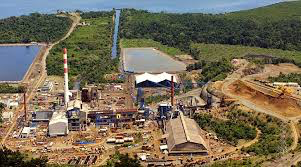 Business opportunities
business opportunities are allotted to First Nations (Aboriginal) businesses, thus contributing to economic development within the community 
advanced notice of potential contracts combined with special procedures or pre-emptive rights such as the right of first refusal or a first right to negotiate for project contracts 
Pegging improvements to baseline studies of current businesses
No data on gender composition of the local businesses contracted with through IBAs 
IBAs don’t specify 1) the support of female run businesses, 2) the allocation of a certain percentage/amount of economic benefits to female run organizations or 3) businesses with higher than average number of female employees
No best practices on how to promote women business development, training or funding allocation
Employment
Opportunities for First Nation members
Set quotas
Requires a labour force development plan or human resources strategy, which provide for the collection and dissemination of data regarding demand and supply of project related labour as well as barriers that must be removed to increase participation. 
Employment preferences or special procedures in relation to First Nations members may also be implemented as a part of such strategies. 
requirements intended to assist or be culturally sensitive to the unique needs of First Nation member employees.
Scholarship recognizes that employment opportunities are disproportionately going to men, despite women have a higher level of education. 
When women obtain employment it is often in areas of work which are highly gendered, including housekeeping and cooking etc. 
Lacks the opportunity for advancement seen in other areas, lower waged. 
Suspected high turnover rate
Predominately young and unmarried
Women in non-traditional employment less likely to experience acceptance in the workplace and face severe barriers when pursuing promotion.
Employment opportunities for women within the industry have also lead to dramatic changes in the social structure of the community and the home
Environmental management
Customized management of mining projects during their construction, operation, decommissioning and rehabilitation. 
Goal – create the greatest possible control or influence by the community over environmental management of the project and its subsidiary projects as is feasible. 
Prevent parties being caught between conflicting requirements of regulation, government and contractual obligations.
Lacunae in literature on the interplay between impacts on indigenous women with impacts on the environment or their role in environmental management regimes
No understanding of women’s roles in identifying environmental issues or advocating for them
No empirical study but anecdotal accounts show unequal amount of women participate in committees tasked with environmental management. 
Unsophisticated understanding of how management regimes affect environmental protection and the prerequisite conditions for efficacy. No understanding of women’s roles
Absence of women in environmental decision-making through IBA’s has been identified in the scholarship as problematic - particularly where environmental degradation can jeopardize the prosperity of traditional social roles (preparing medicine, food and cultural materials) and ensuring community safety
Social and cultural protection
Measures to protect cultural heritage 
incorporates descriptions of what is to be protected as well as a protocol and strategies for research and surveys, maintaining cultural heritage, and notification mechanisms
Scholarship on social and cultural protection related to impacts to women seem completely at odds of what is meant by social and cultural protection in IBA’s
There is a consensus in the literature that women are impacted at disproportionate levels by social issues associated with mining 
e.g. an increase in alcoholism combined with general tensions in the community could lead to increased domestic violence; inflation caused by extraction projects can impact female-lead households at a disproportionate rate) 
Indigenous women “stand to gain the least and lose the most” as a result of mineral development projects.
Outcomes
SSHRC Insight Development Grant Proposes to: 
Develop a Theoretical model that captures the use of IBAs for women’s issues
Develop a Gender Impact Assessment of several IBAs
Propose language for IBAs that can be used by those in practice, developed for alternative needs, or used for the purposes of discussion.
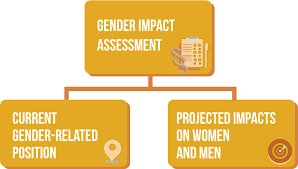 Questions for development and for troubling
Can neo-liberal and critical Indigenous feminism be reconciled?
If not, how to identify the potential uses and ultimately the limits of IBAs as participatory tools and as tools that can be equitable for Indigenous women?
If we see IBAs as procedural mechanisms and substantive mechanisms for feminism does that change expectations?
How to generate terms that can be measured and assessed over time and by whom?
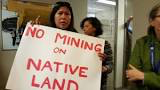 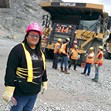 [Speaker Notes: A survey of the literature indicates that neo-liberal feminist approaches have dominated the emerging gendered study of IBA’s. 
identify the ways communities attempt but most often fail to include women in IBA processes or ensure that they are beneficiaries of IBA terms. 
Solutions aim to provide substantive and procedural equality. Presumes the participation of Indigenous women, (representing a cross section of community interests) will improve the amount of focus placed on impacts borne by women and as a result trigger IBA clauses that address them 

Rather than look to participation in these structures, as they are currently conceived, critical approaches question in what ways a gendered approach to Indigenous law might be implicated in a more complete analysis of IBAs. 
Indigenous feminist perspectives on using law to achieve equality of voice can overlap and complement neo-liberal feminist ones. However, the form and the content of Indigenous laws also contain the potential to disrupt democratic or economic participation, rather than further it. 
In these circumstances, Indigenous women’s laws can advocate for increasing the role of Indigenous laws in analysing a settler-Indigenous agreement like an IBA and thereby bring assumptions about the law, how it should work, and for whose benefit into question.]